E-POSTER GUIDELINES
The 32st International Conference of the System Dynamics Society 
Delft, Netherland
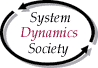 Standard screens and projectors will be used to display the E-poster slide show, so please set the width/height ratio of your poster to 4:3. This is also the normal default setting in PowerPoint.
Prepare a single slide/page E-poster. Submit your poster as Supporting Material in the Web Portal. Your E-poster will be uploaded to the E-poster site upon receipt. 

All E-posters displayed on this site will be used to create a slide show for presentation at the conference at each plenary session (one file for both uses).
Please limit the amount of information on your  poster and use a font size that is big enough to read easily. Diagrams should be easy-to-read, un-crowded, and focus sharply on the main point.
If you have any questions, please contact the System Dynamics Society office:
Email: conference@systemdynamics.org
Phone: +1 (518) 442-3865  FAX: +1 (518) 442-3398